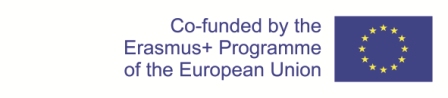 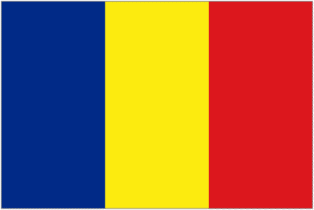 ERASMUS + PROGRAMME- STRATEGIC PARTNERSHIP‘Youngsters Nowadays. Where from, Where to?’2017-1-RO01-KA219-037190_1
The Romanian team presents
‘Let’s Know What We Eat and Drink!’
 The survey was conducted on 150 students from our school
10 students say they eat 1 meal a day during weekdays, 52 admit they eat 2 meals a day, 69 students have 3 meals a day and 19 confess they have more than 3 meals during a weekday.
4 students admit they have only 1 meal during the weekend, 25 students say they have 2 meals, 31 have 3 meals evey day during the weekend and 13 students have more than 3 meals a day.
At this question 34 consider that breakfast is the most important meal of the day, 3 say that they have breakfast and dinner every day, 5 choose to have breakfast and lunch, 2 students have all 3 meals every day, 5 say that dinner is the most important, 17 students always have lunch, 2 say they have lunch and dinner every day and 1 student chooses to have supper every day.
At this question 3 students admit they have hot meals more than 3 times a day, 2 say they don't have hot meals, 34 choose to have 1 hot meal a day, 7 pick to have hot meals 3 times a day and 27 students have hot meals 2 times a day.
4 students have hot meals more than 3 times a day during the weekend, 2 say they don't have hot meals during the weekend, 29 admit they have only 1 hot meal, 11 students pick to have 3 hot meals and 27 admit they have hot meals 2 times a day.
3 students admit their main meals are fast food, 61 say that they mostly have freshly home-cooked food, 4 choose to have pre-cooked meals and only 1 student usually eats at a restaurant.
At this question 92 say their main meals are sour, 68 choose dairy products as their main meals, 52 eat mostly fast food, 46 students admit they eat a lot of fish, 75 still eat salad as their main meals, 52 admit they eat bologna, 54 eat a lot of bacon, 51 students pick salami as their main meal, 57 admit they eat cereals as their main meals, 86 say their main meals consist of fruits, 63 eat a lot of pasta dishes, 87 choose vegetables, 23 students pick rice dishes as their main meals, 46 admit they consume lots of ham, 54 students say their main meals consist of sausages and 71 pick stake as their main meals.
11 students say they choose a restaurant because it has a variety of options, 2 admit they pick a restaurant because it is a treat, 8 students pick it because it's cheap, 8 students go to a restaurant because it's convenient, 3 students eat at a restaurant because it's fashionable, 37 choose to eat at a restaurant because it's tasty and 4 students go at a restaurant because they don't have time to cook.
At this question 11 students admit they eat fried food 5 times a week, 10 eat fried food 4 times a week, 2 students confess they eat fried food more than 10 times a week, 15 say they eat only 1 time a week, 4 choose to eat fried food 6 times, 14 prefer to eat fried food 3 times a week and 17 admit they eat fried food 2 a week.
At this question 5 students admit they don't choose low-fat food when they can and 12 students say that every time they have the option to choose low-fat food, they do it.
At this question 54 students admit they choose baked, steamed or grilled food over fried food and 15 students pick the opposite
28 students admit they eat dessert daily, 18 say they eat it only 1 or 2 times a week, 13 eat it rarely and 14 prefer to eat dessert 3 or 4 times a week.
8 students admit they eat snacks 4 times a day, 10 prefer to eat more than 4 snacks, 16 say they eat only 1 snack a day, 12 students eat snacks 3 times a day and 27 choose to eat snacks 2 times a day
97 students choose biscuits as their snacks, 50 admit they usually eat candies, 49 pick nuts or peanuts, 100 choose to eat fruit as their snack, 105 think that chocolate is the best snack, 51 eat a lot of yoghurt as their snack, 21 students say that they eat veggies, 22 pick pastries, 84 students make a sandwich every time they want a snack and 73 pick pizza as the best snack choice.
At this question 3 students say they eat 5 servings of vegetables and fruit every day, 9 admit they eat 4 servings, 13 confess they eat only 1 serving, 1 student eats 7 servings of fruit and veggies, 1 student eats 6 servings , 1 student eats 10 servings of veggies and fruit, 12 students pick 3 servings as their answerand 29 admit they eat only 2 servings of vegetables and fruit.
At this question 28 students admit they have only 1 cup of coffee or tea a day, 19 say they have 2 cups, 1 student chooses to have 3 cups, 2 prefer to have more than 3 cups a day and 23 students don't drink coffee or tea in a day
6 students admit they drink more than 3 cans of fizzy drinks a day, 34 say they don't drink fizzy drinks, 15 choose to drink only 1 glass of fizzy drinks, 2 students drink 3 glasses and 12 admit they drink 2 cups of fizzy drinks.
At this question 3 students drink 8 glasses of water every day, 11 say they drink 5 cups, 14 admit they drink 4 glasses of water a day, 11 choose to drink more than 10 cups of water a day, 4 drink only 1 galss of water, 7 pick to drink 7 cups of water, 12 think that it is a great idea to drink 6 cups, 4 drink 3 glasses of water every day and only 3 students say they drink 2 cups of water a day.
41 students buy food from the market, 67 admit they go to the supermarket to buy food, 7 prefer to buy food from the organic food shop and 15 say they go to other places to buy food.
27 students say they buy only fresh food, 1 student buys fresh and canned food, 13 students pick to buy fresh and frozen food, 3 students choose to buy fresh, frozen and canned food, 5 buy fresh, frozen and processed food, 3 students say they buy fresh and processed food, 2 students admit they buy only frozen food, only 1 studet buys pre-cooked food, 5 confess they buy pre-cooked and fresh food, 4 admit they buy pre-cooked, fresh and frozen food, 1 student buys only pre-cooked, fresh and processed food, 1 student picks to buy pre-cooked and frozen food and 3 students buy other food?
At this question 1 student chooses to always watch out for healthy eating, 1 dosen't watch out for healthy eating, 6 students occasionally watch out for healthy eating and 3 students usually watch out to eat healthy.
At this question 13 students admit they would like to drink less soda, 14 would like to drink less juice or coffee, 27 think it would be a great idea to drink more water, 17 students want to eat less fast food, 19 confess they would like to eat less unhealthy snacks, 42 say they would like to eat more food, 9 would prefer to eat more home-made food, 29 admit they would like to eat more vegetables and 25 students would like to have breakfast.
"This project has been funded with support from the European Commission. This publication reflects the views only of the author, and the Commission cannot be held responsible for any use which may be made of the information contained therein."